110學年度桃園市立大成國中
交通安全宣導
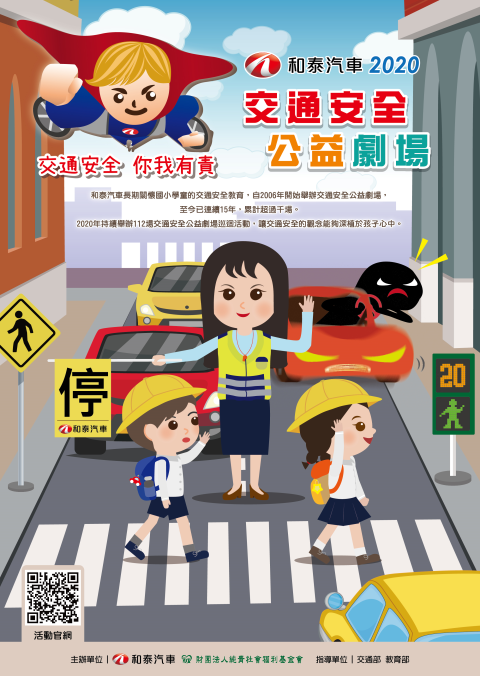 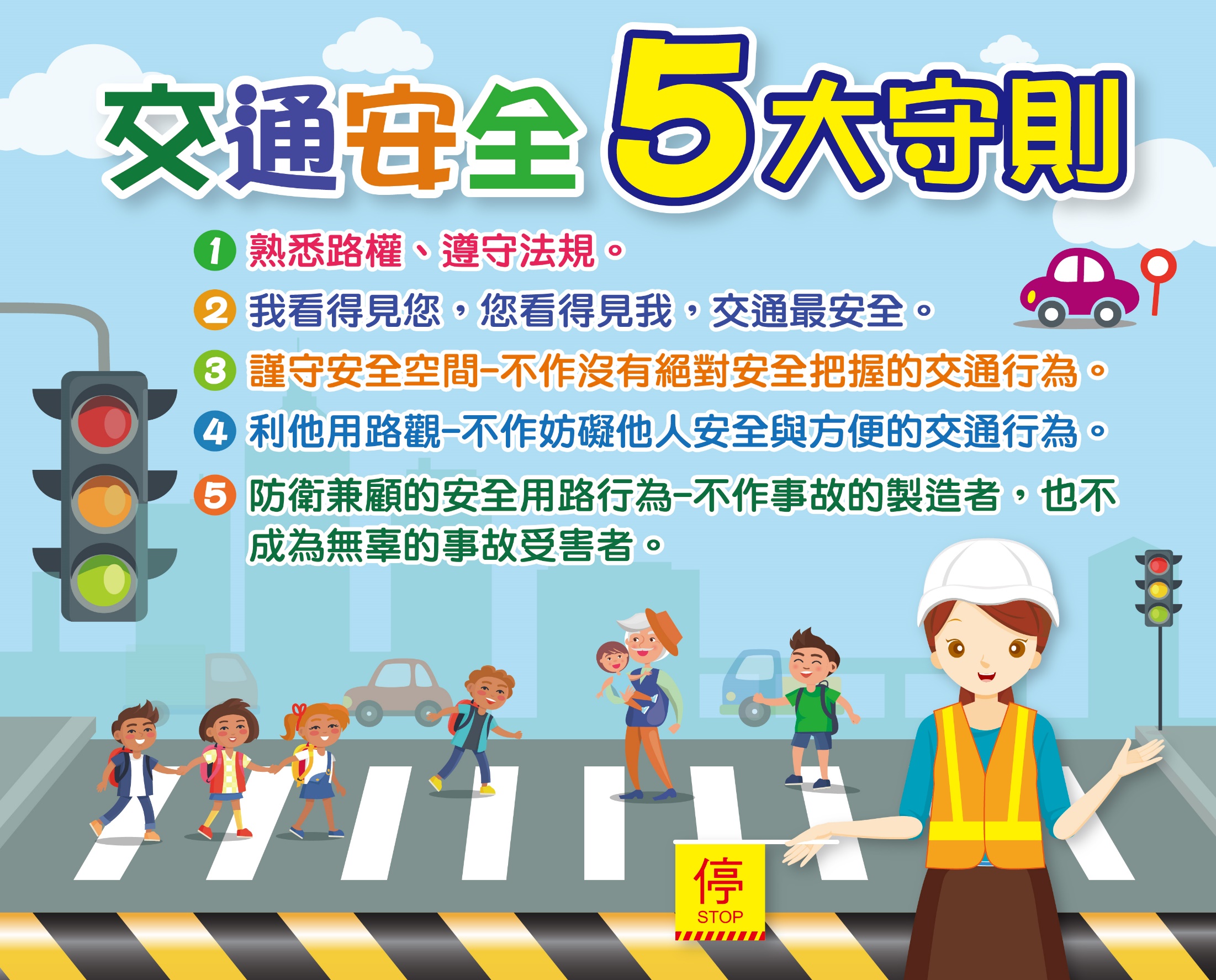 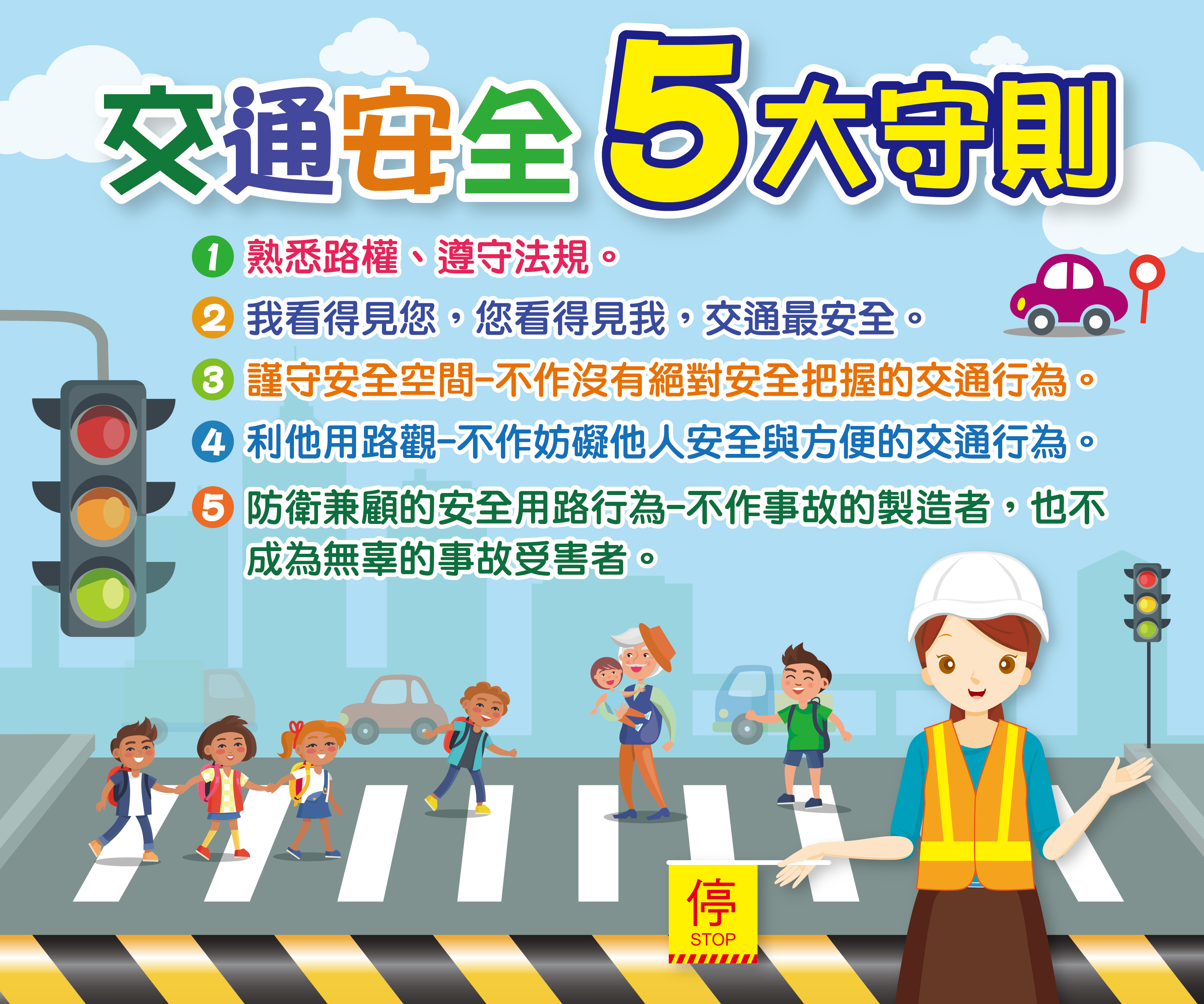 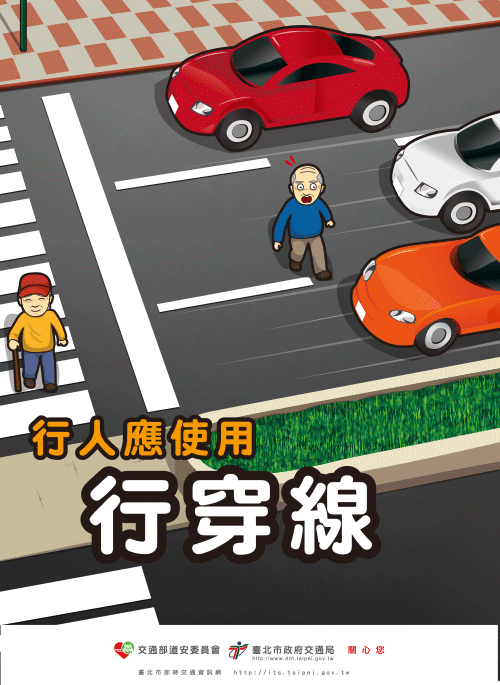 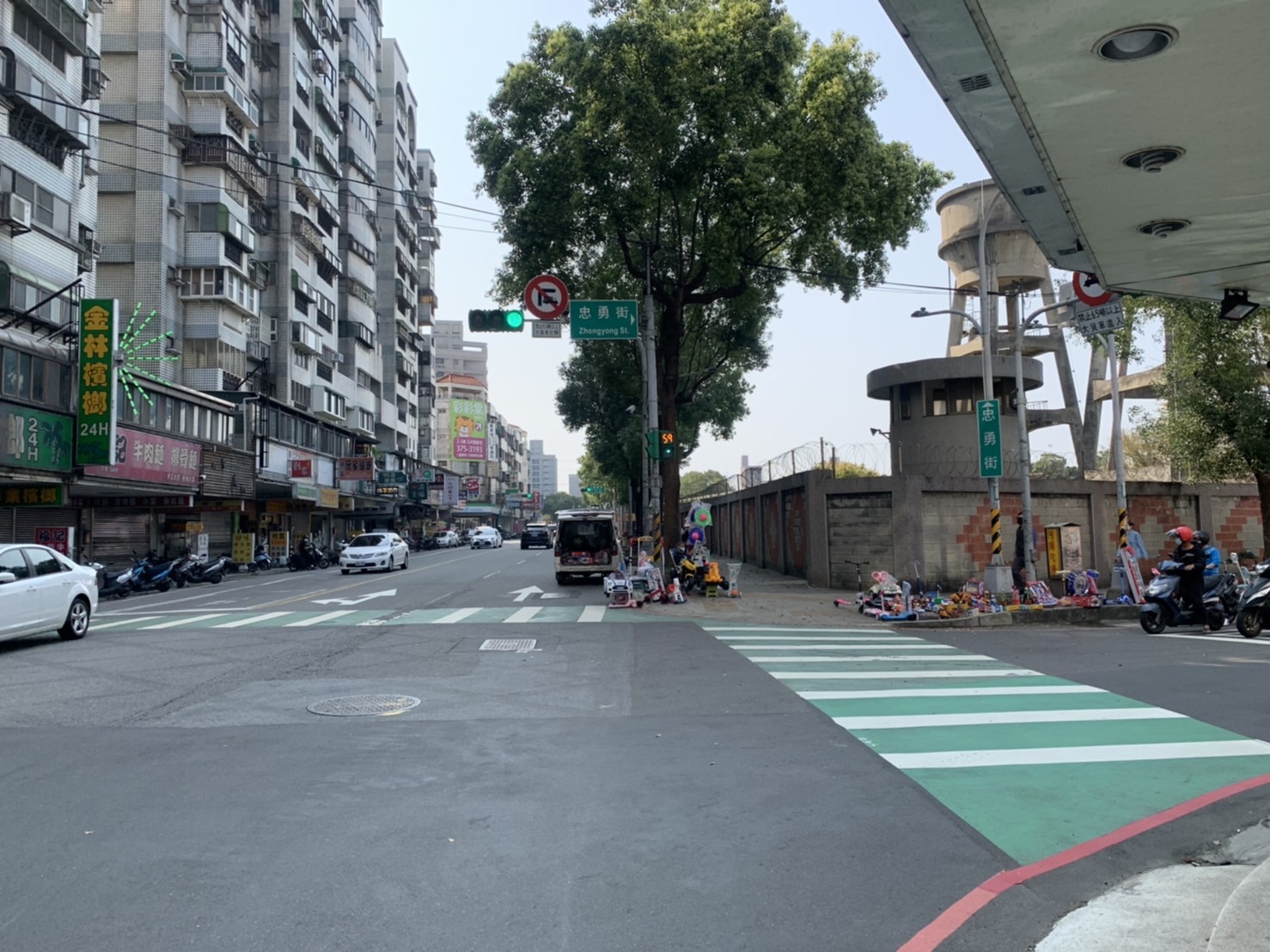 行人穿越道路要走斑馬線
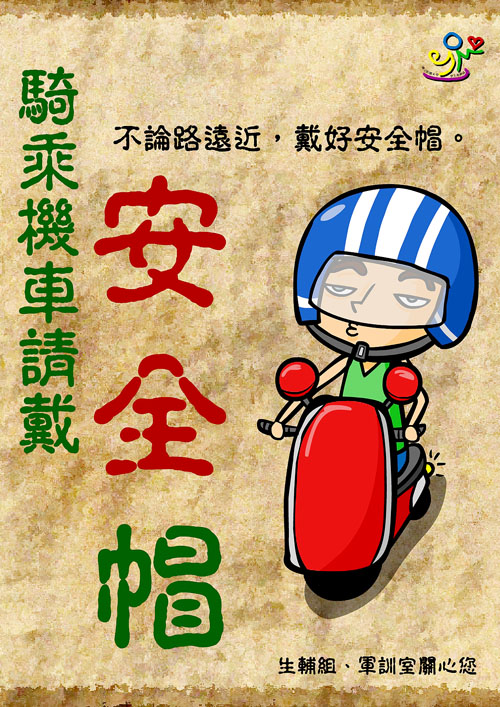 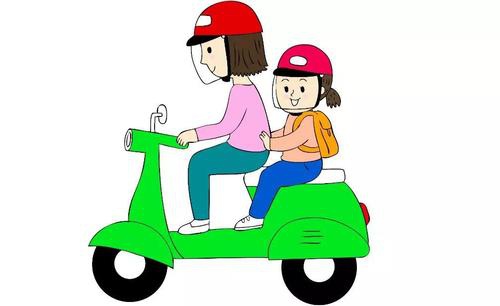 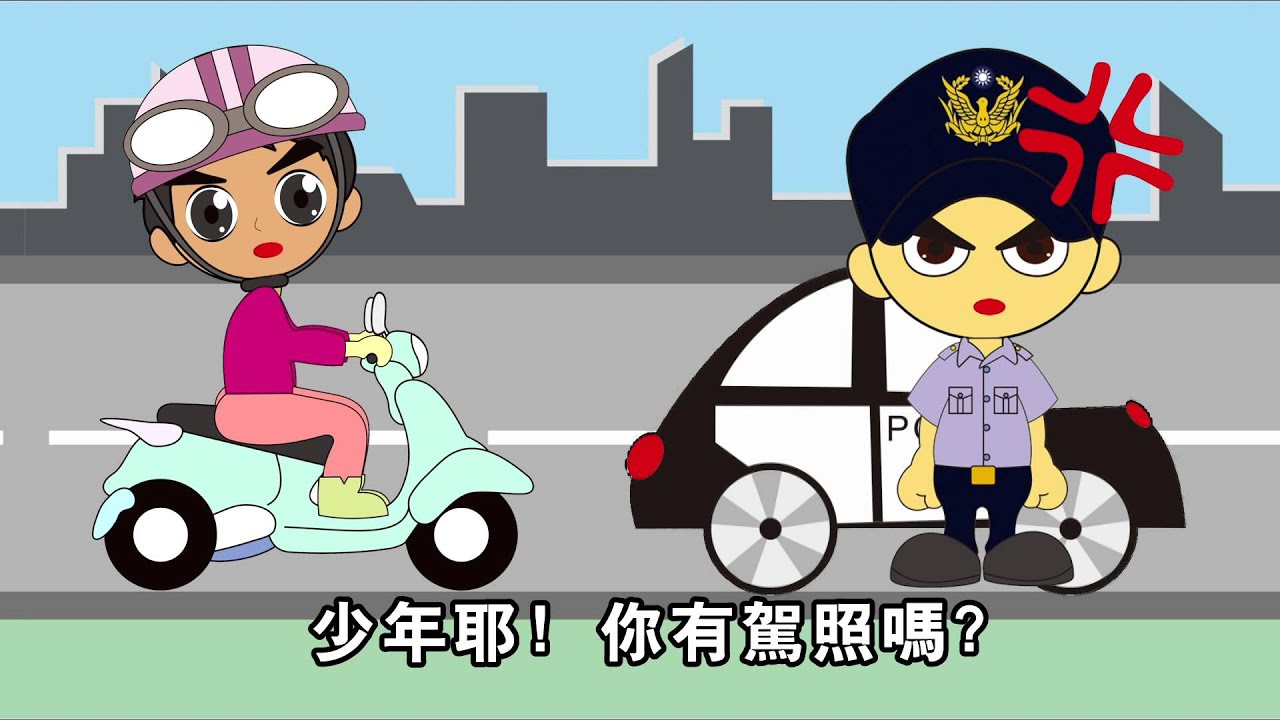 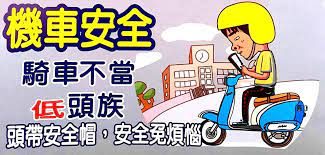 請小朋友提醒家人
開車、騎車不要使用手機
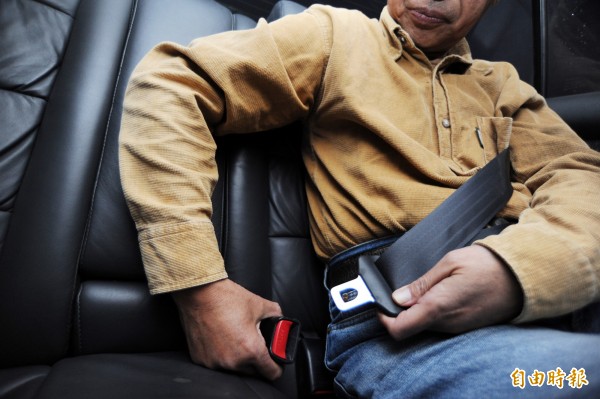 乘車未依規定繫安全帶
罰1500~3000元
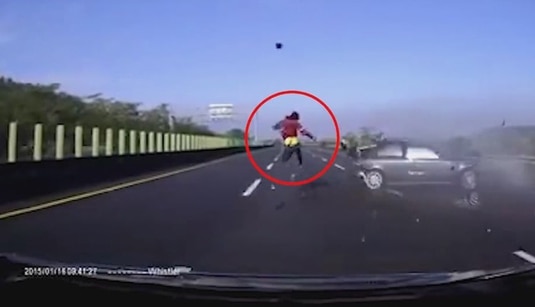 未依規定繫安全帶
被拋飛畫面
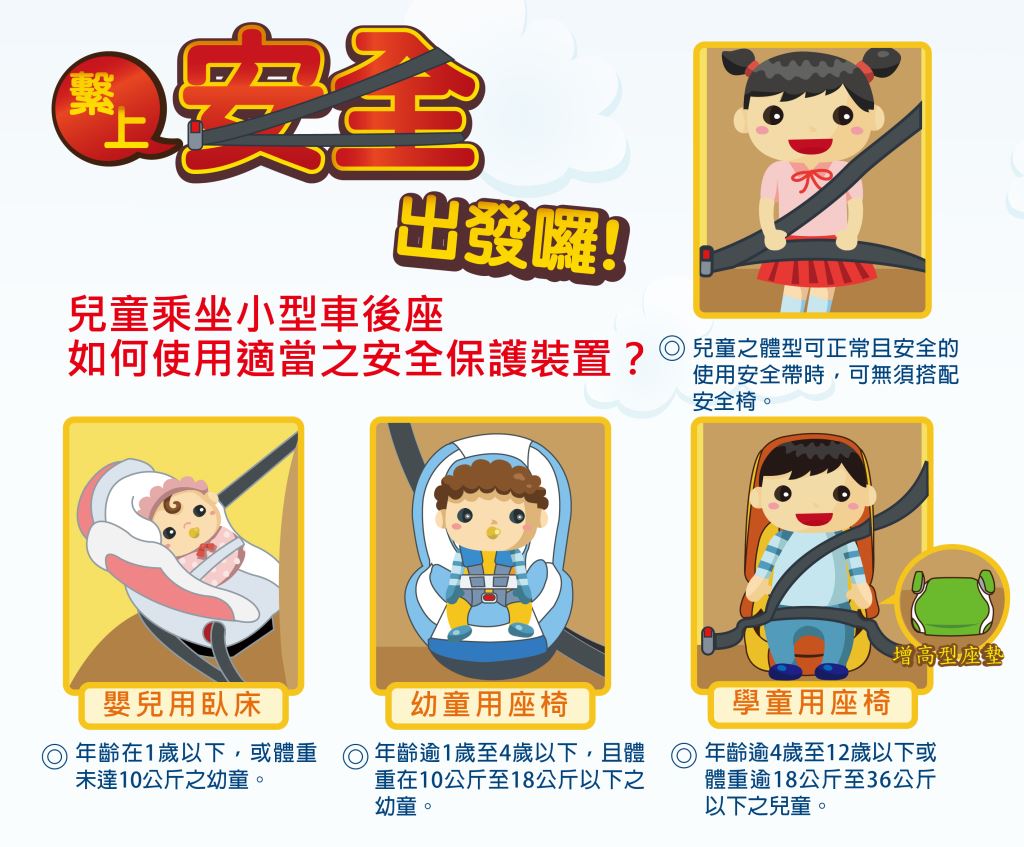 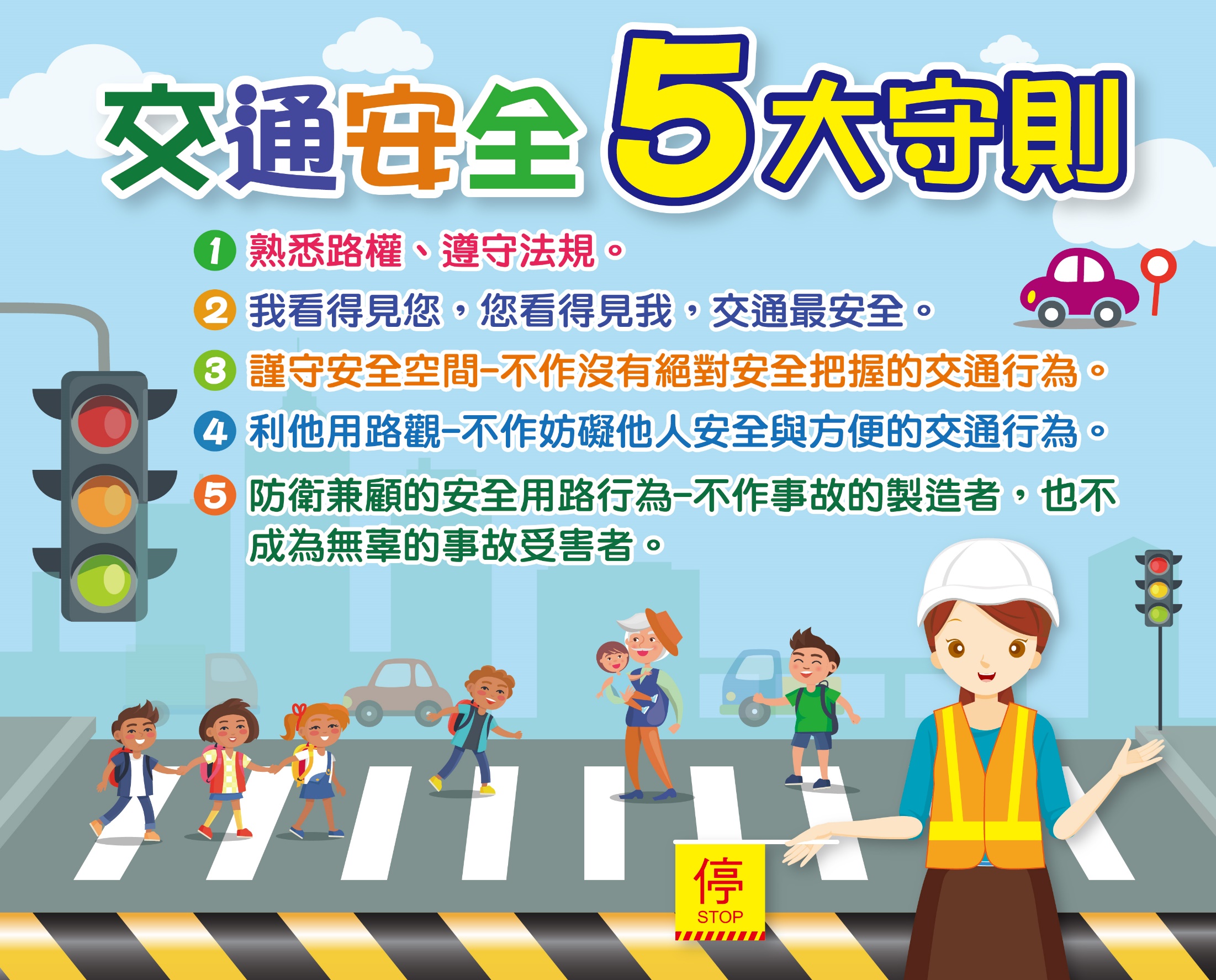 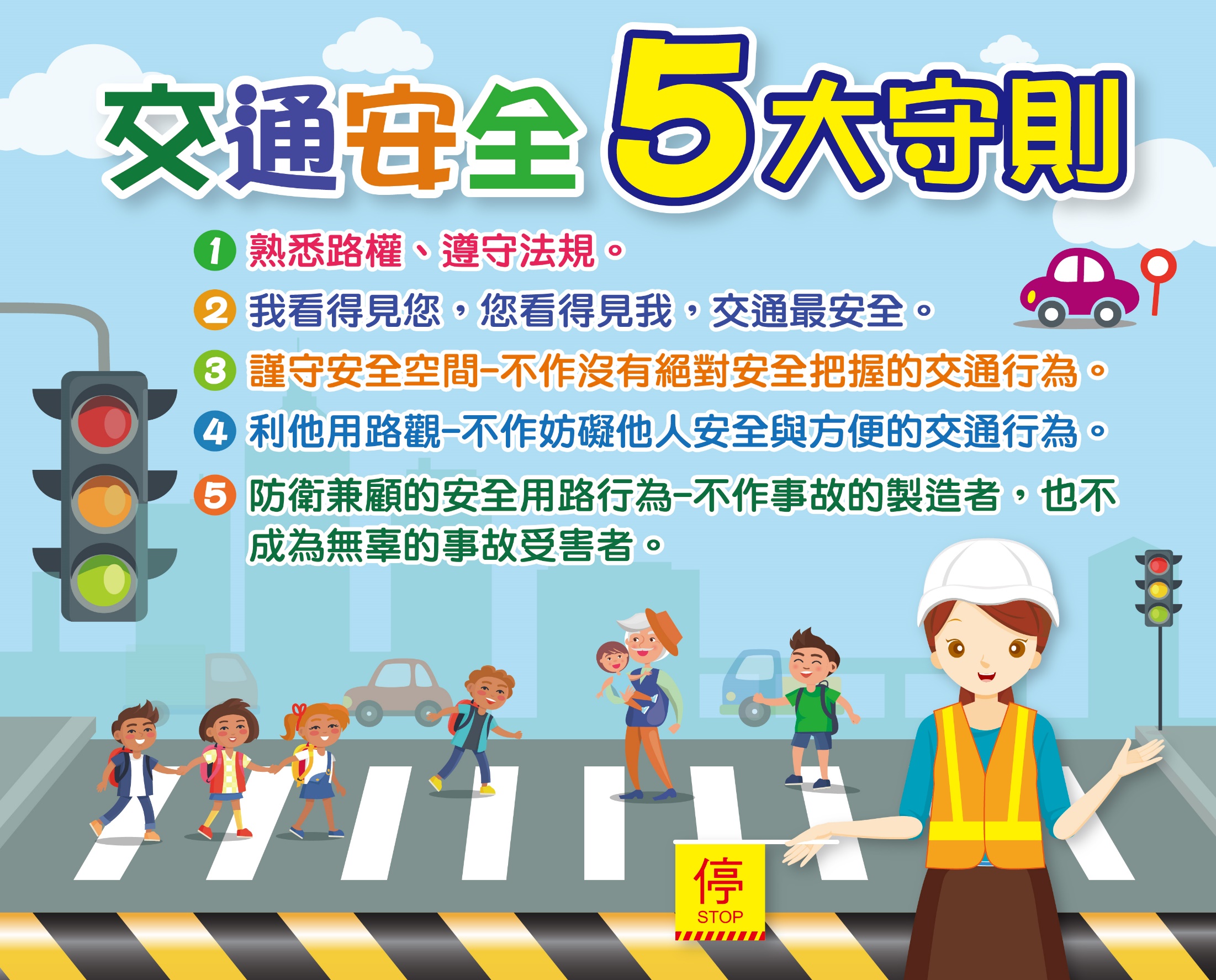 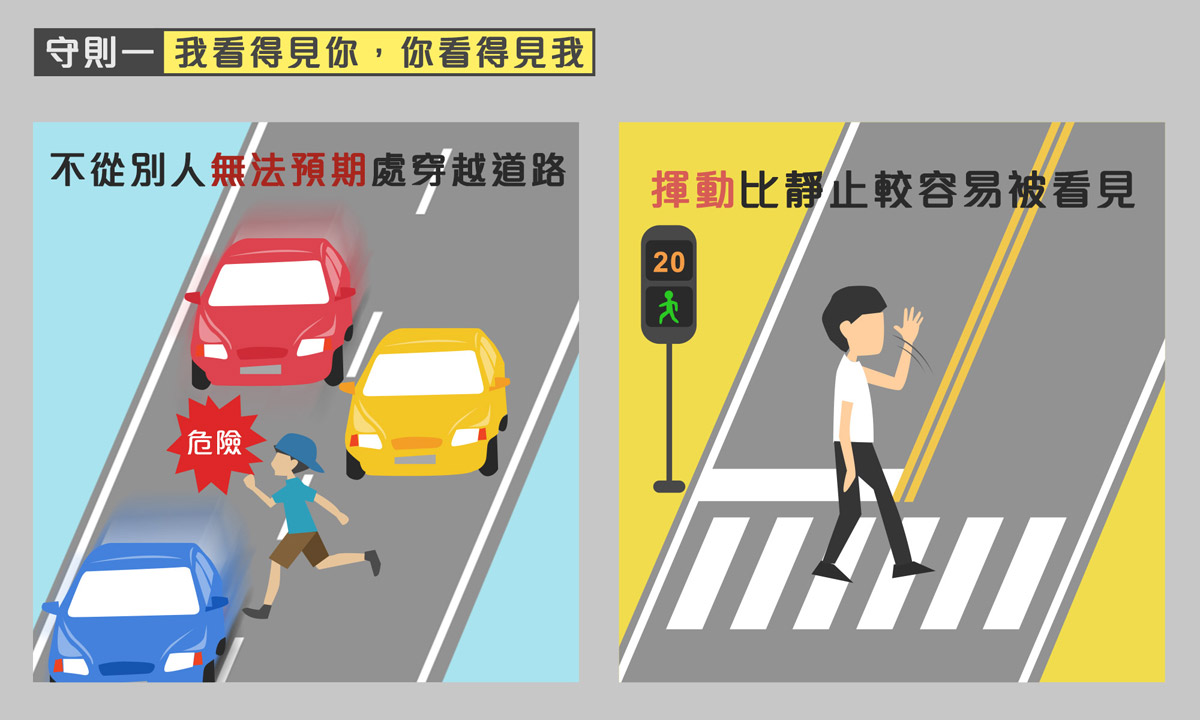 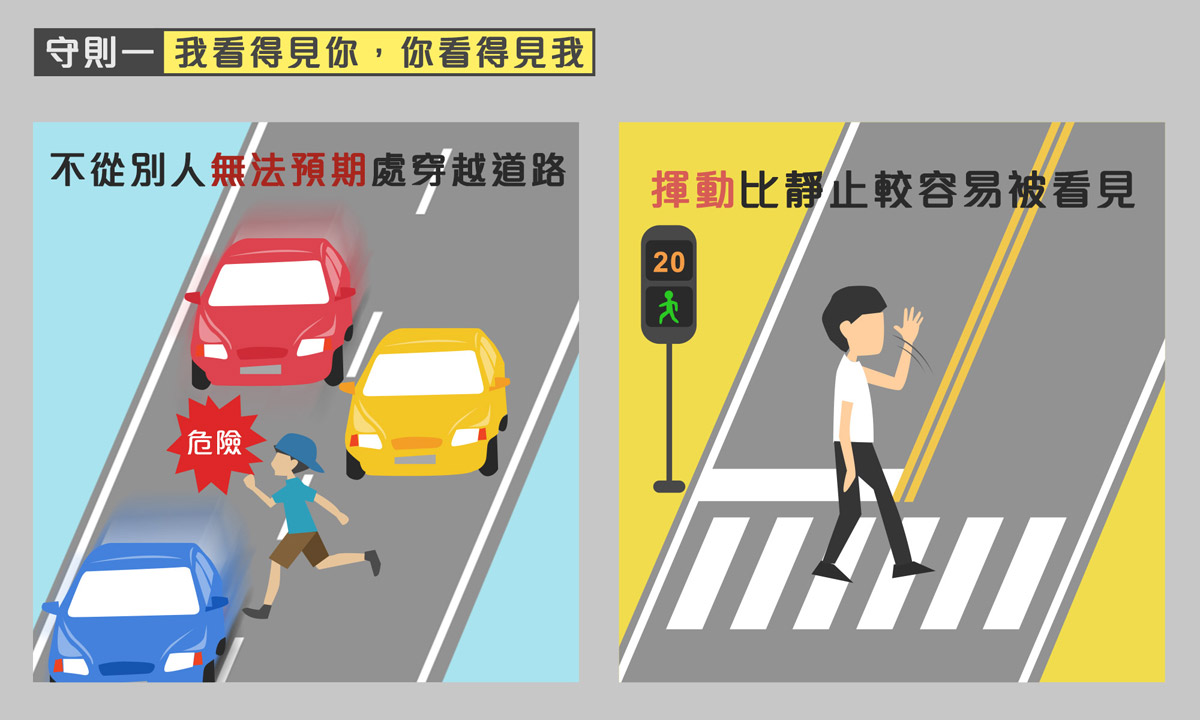 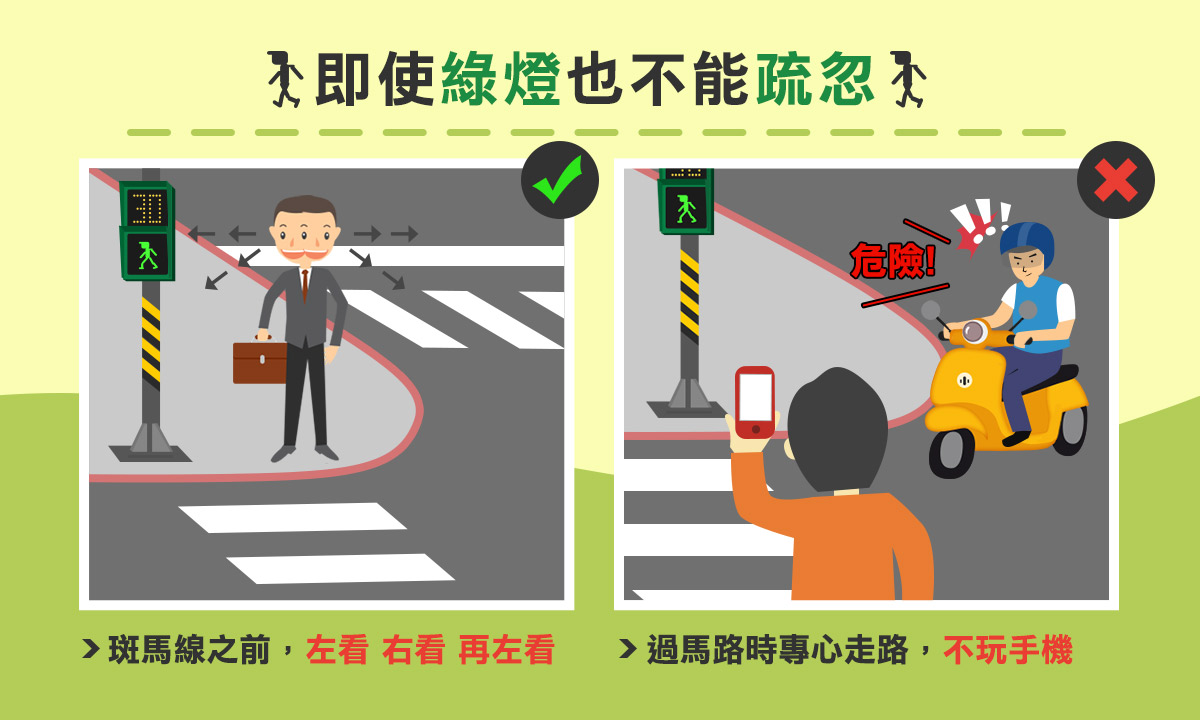 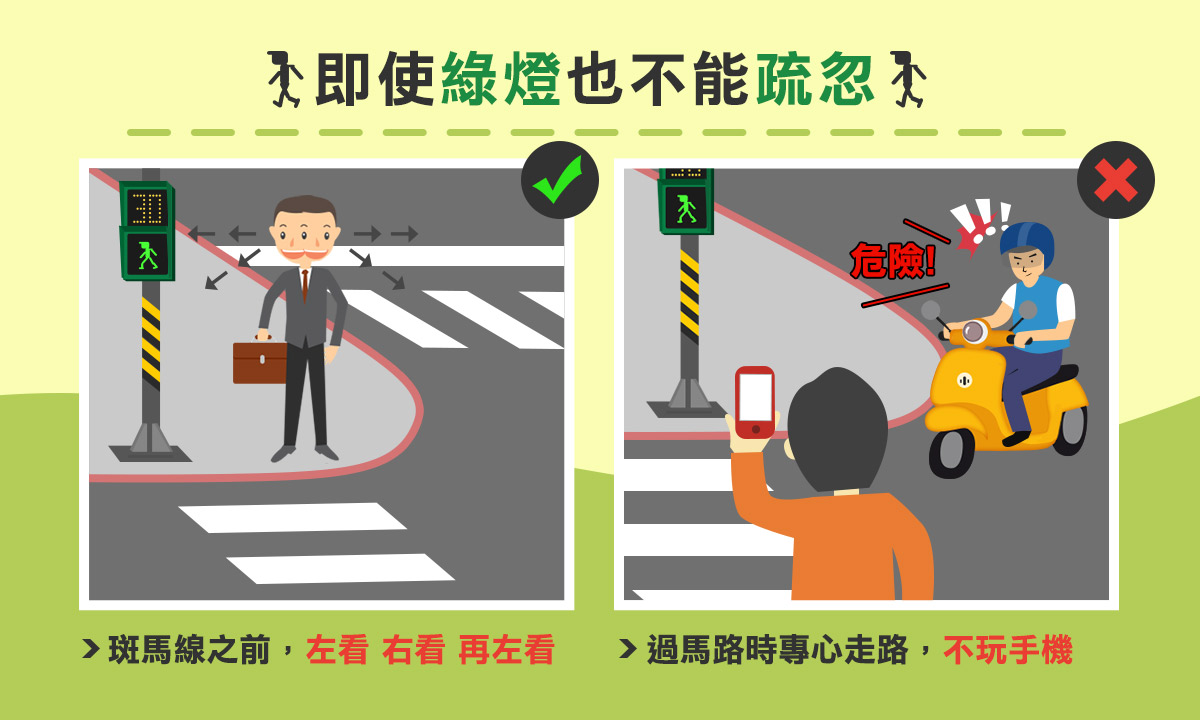 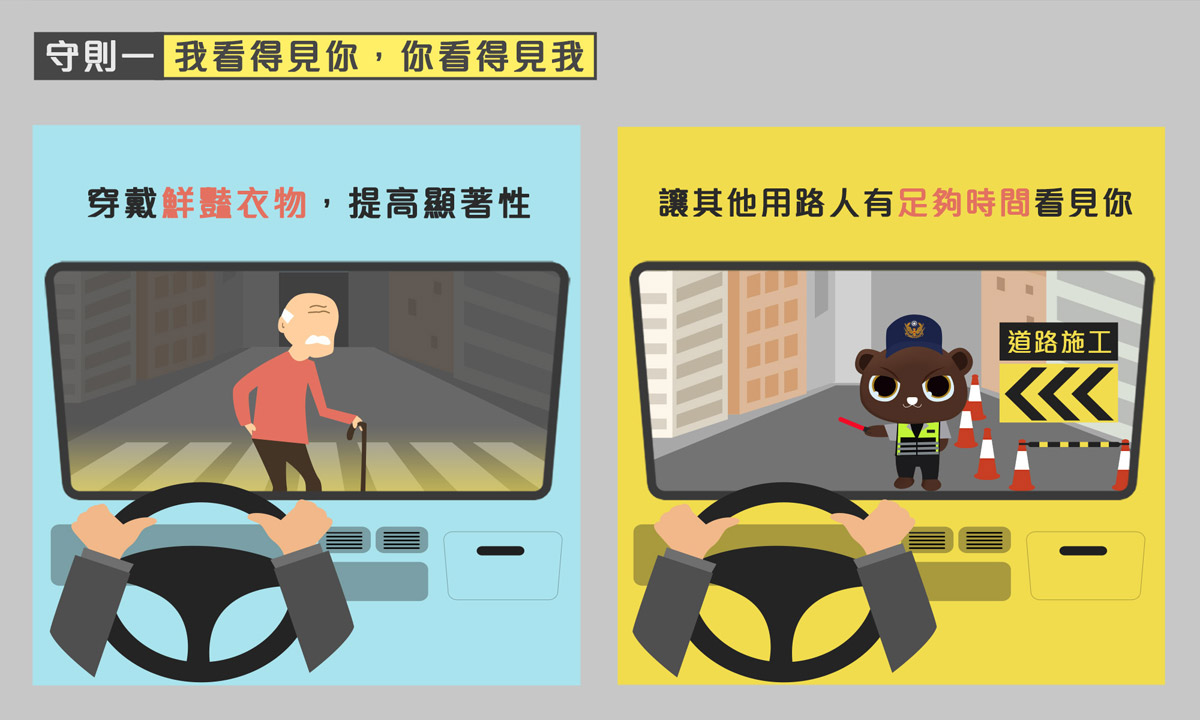 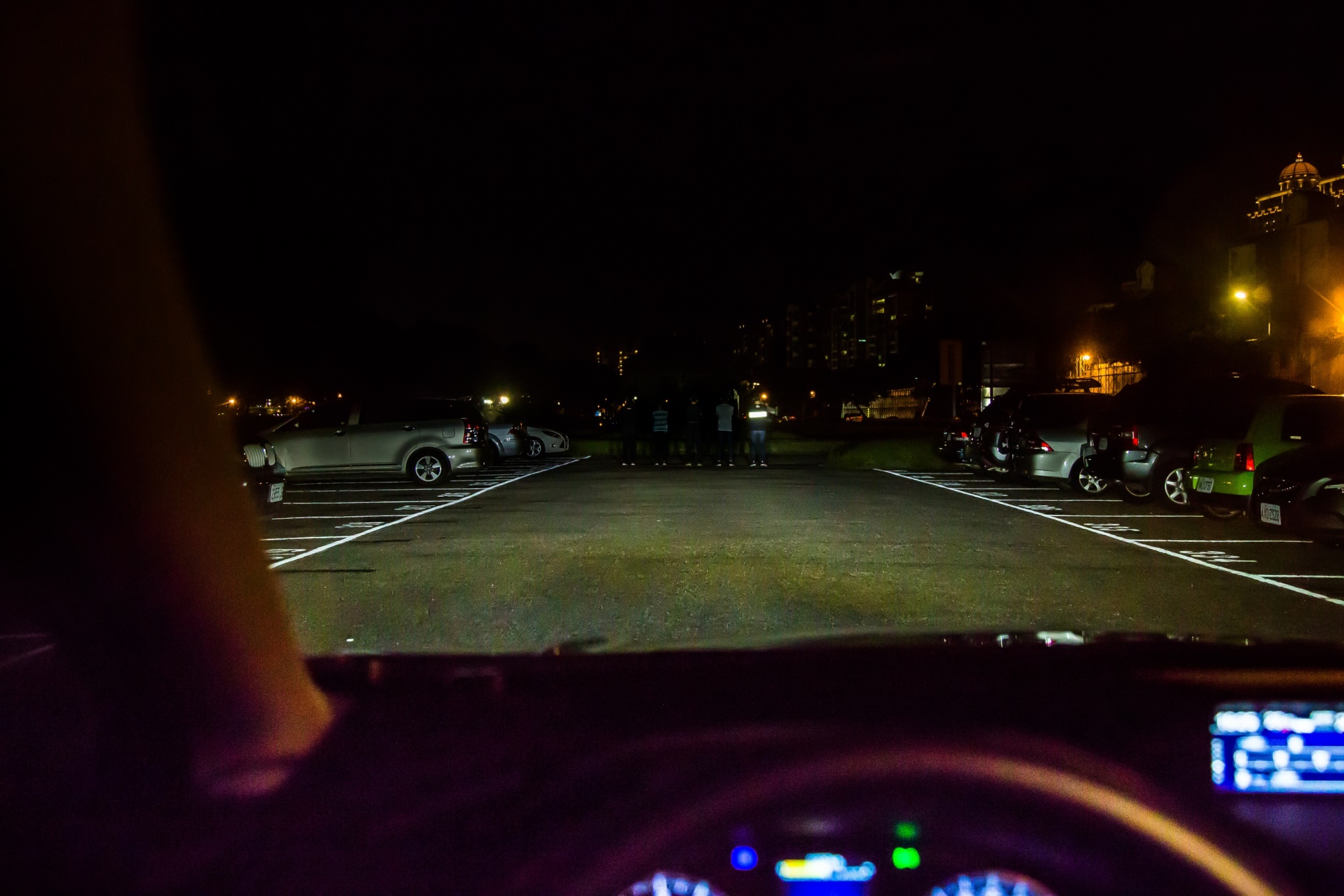 距離行人30公尺
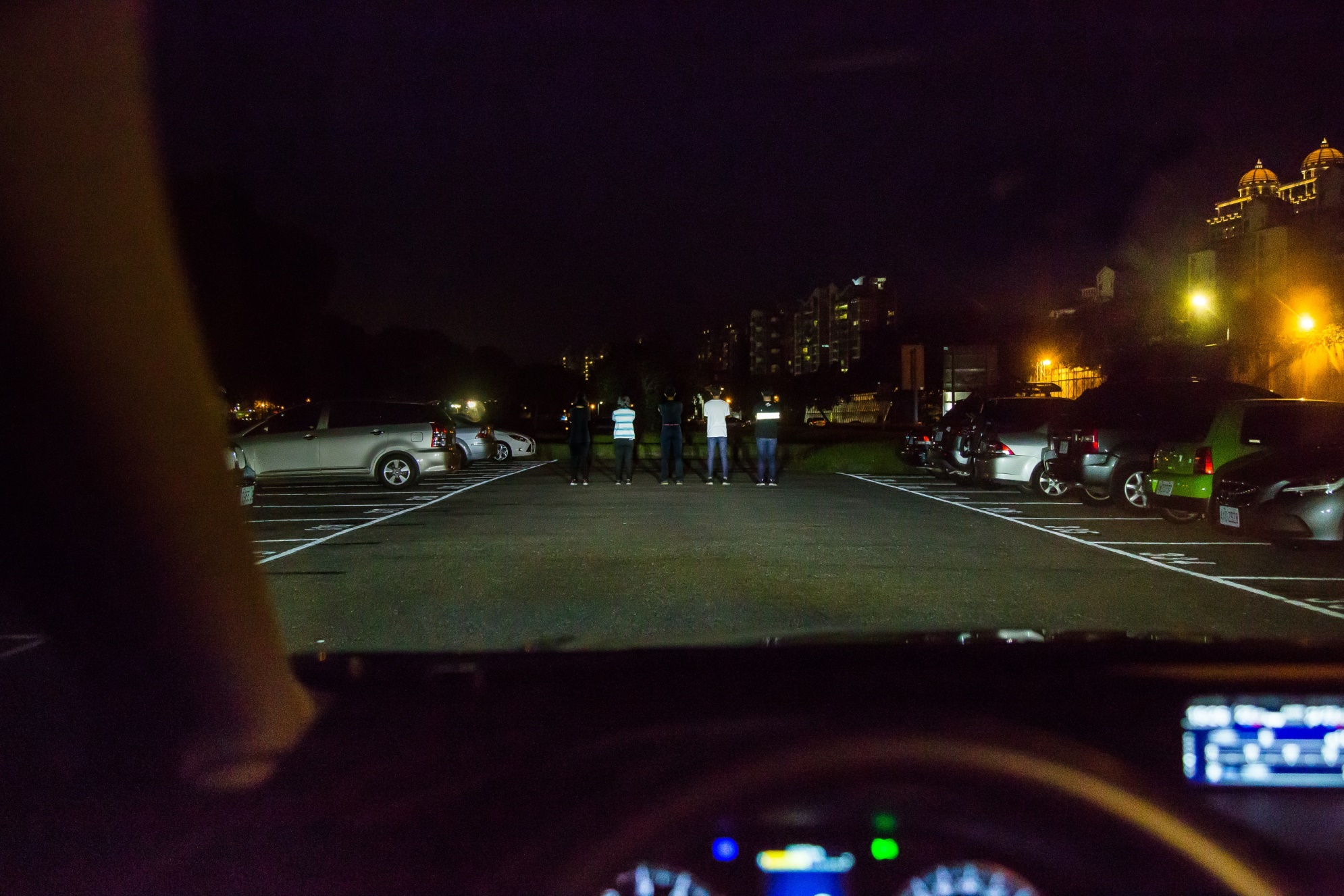 距離行人20公尺
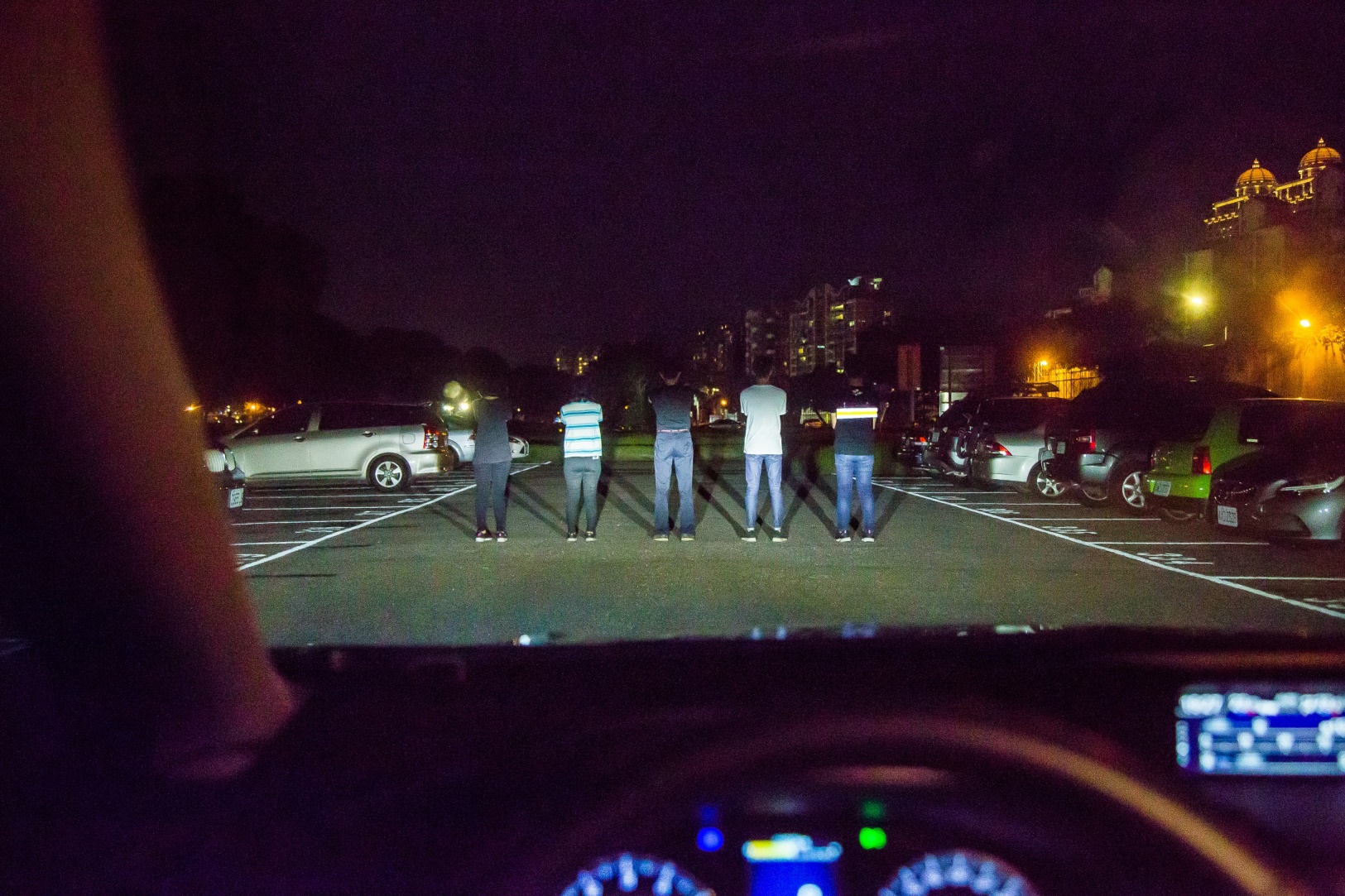 距離行人10公尺
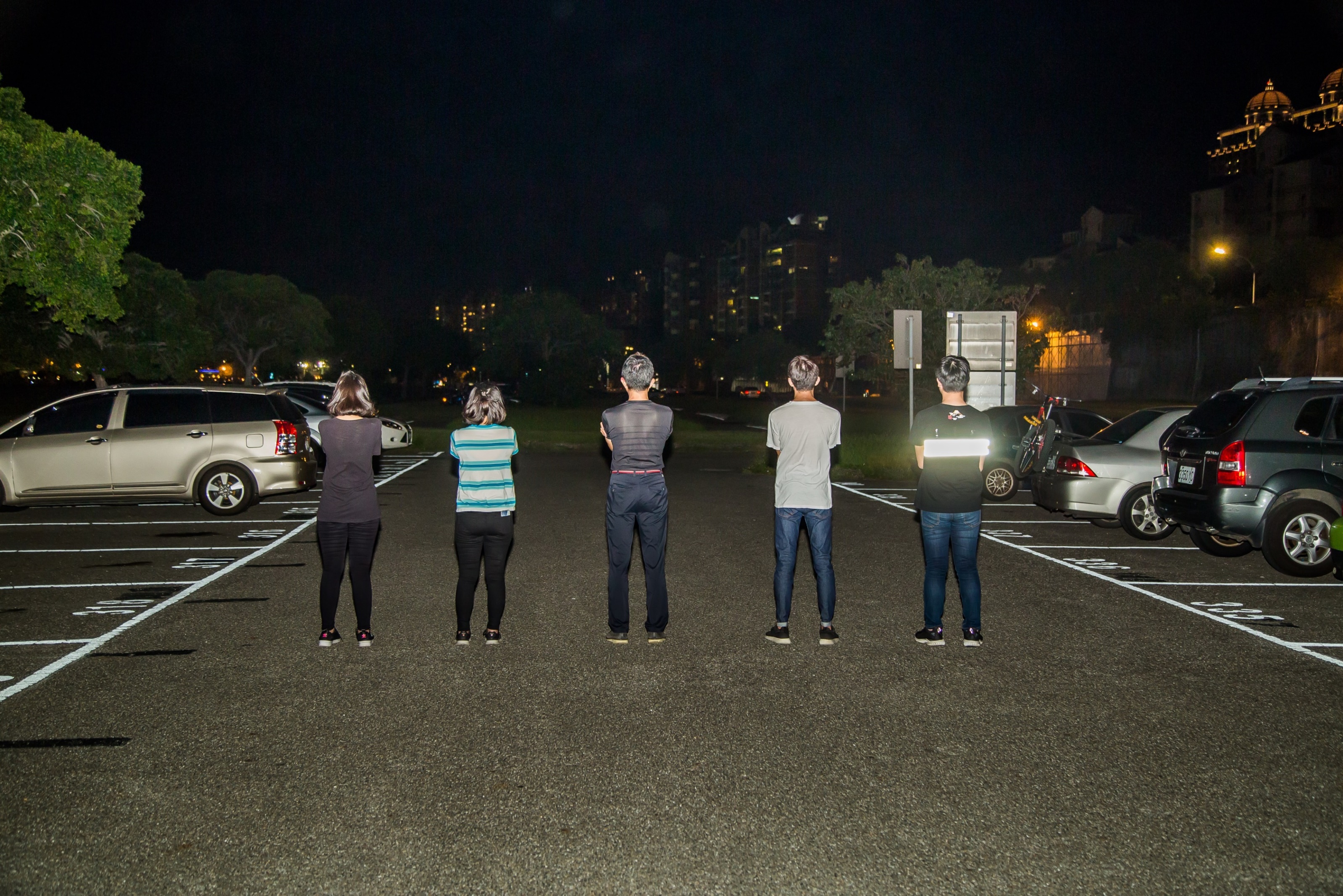 行人實際穿著
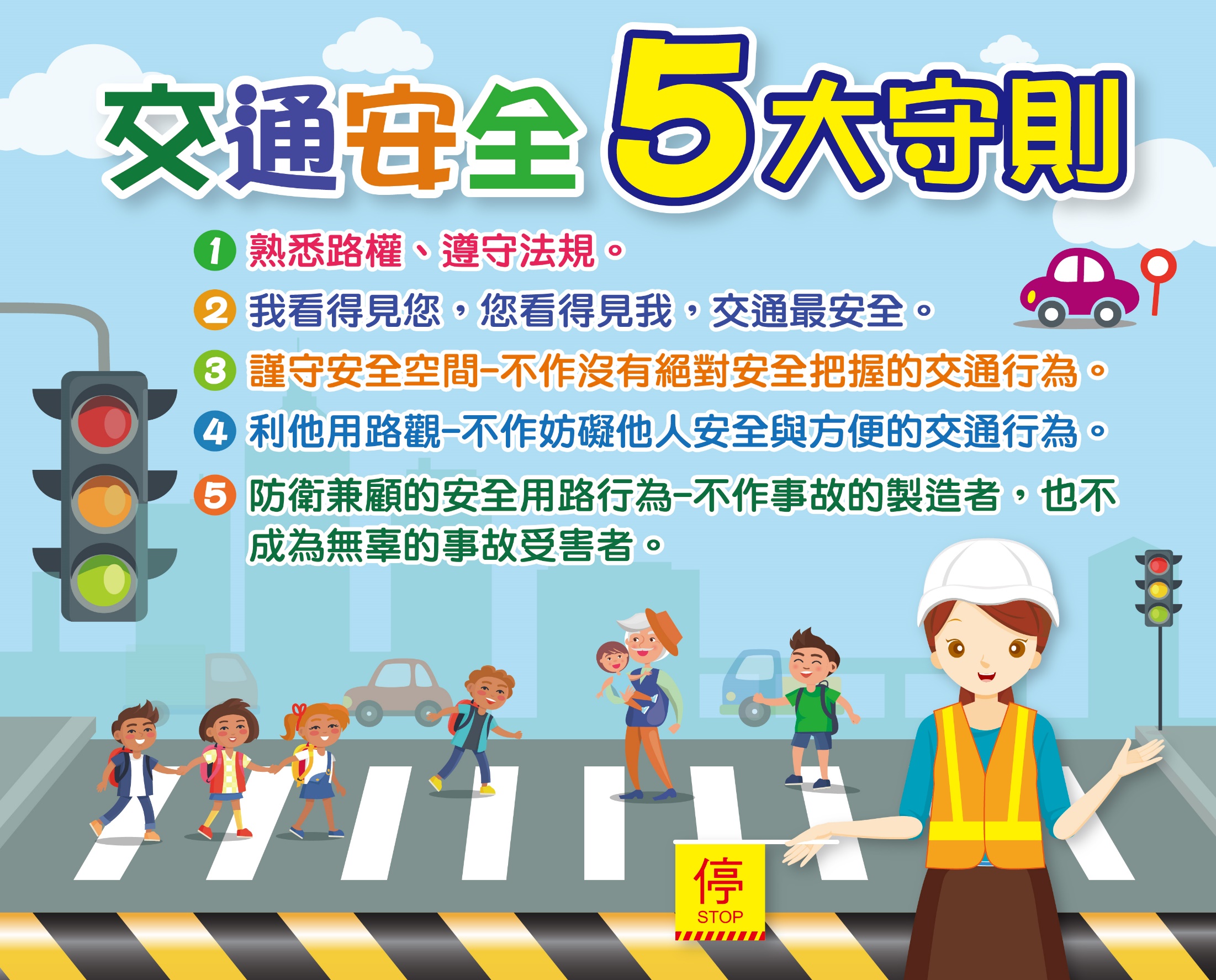 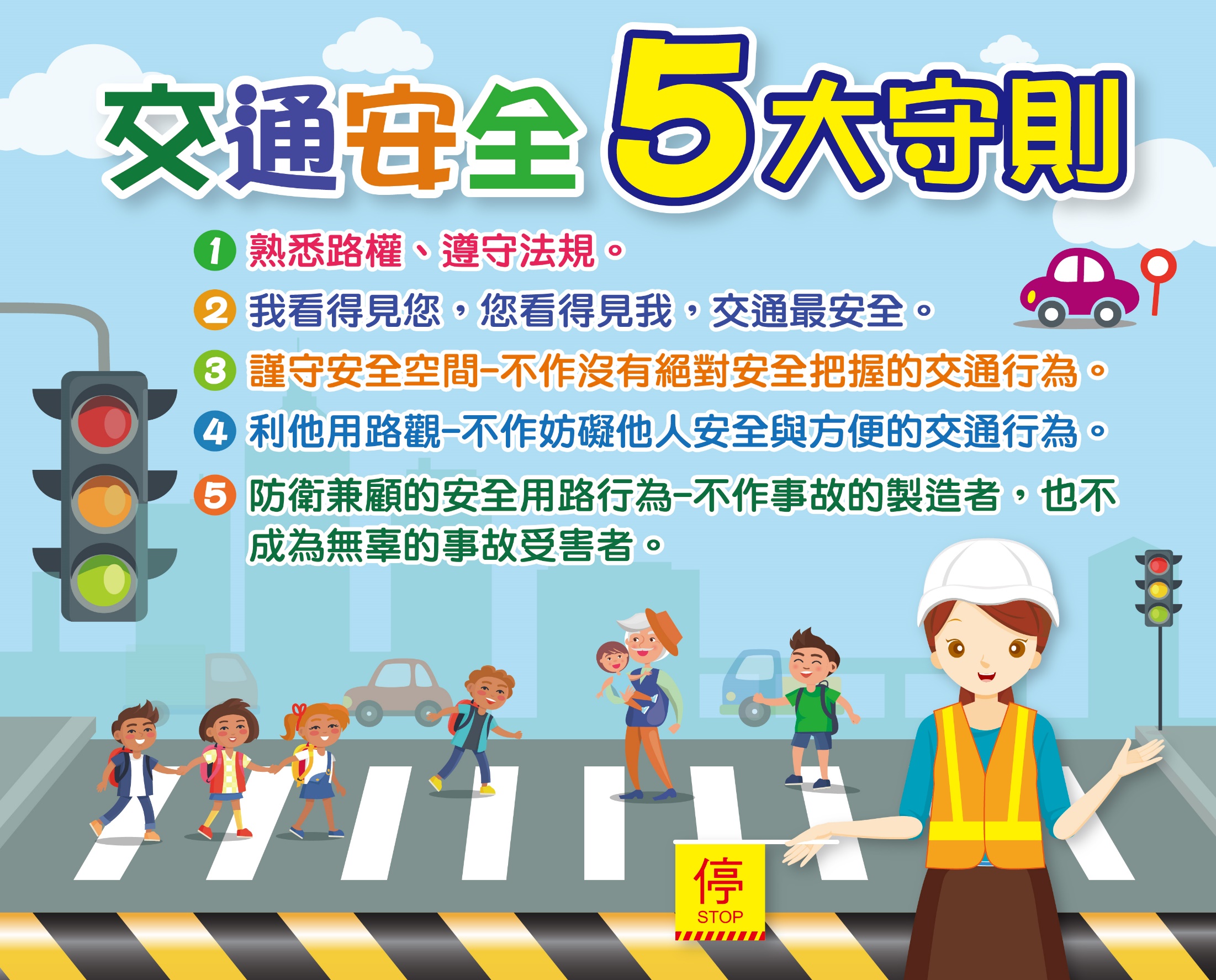 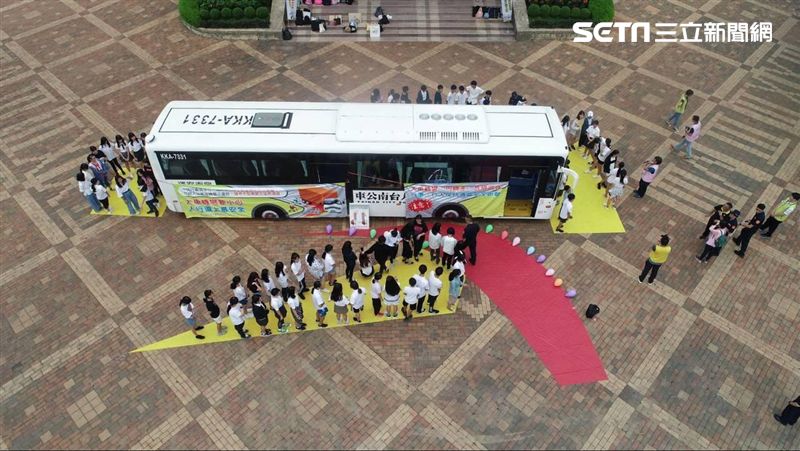 視線死角內輪差
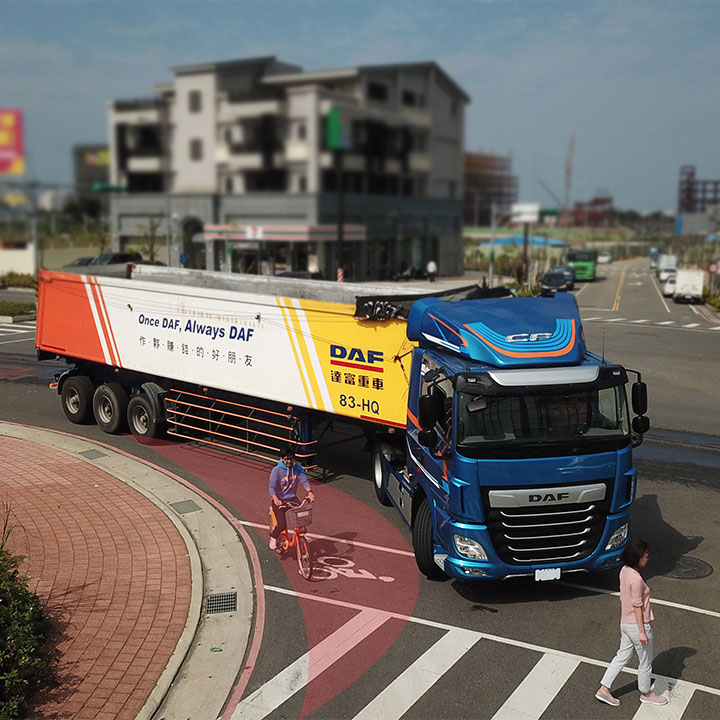 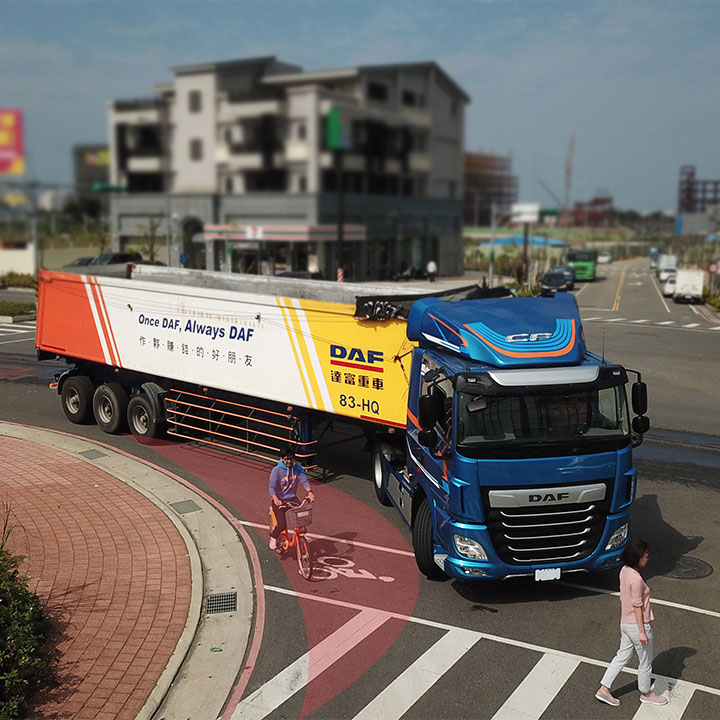 視線死角
解決方式：揮手示意
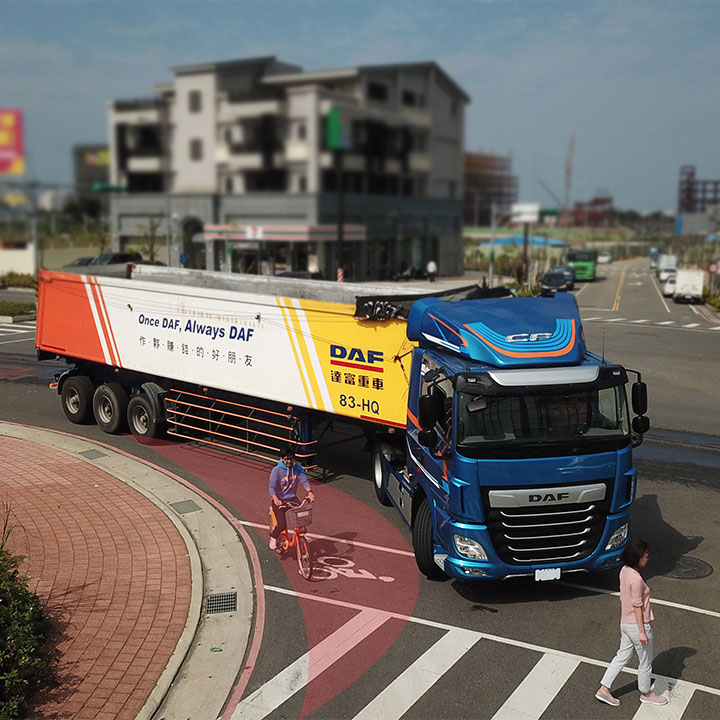 視線死角+內輪差
解決方式：
遠離大車
遠離大車
遠離大車
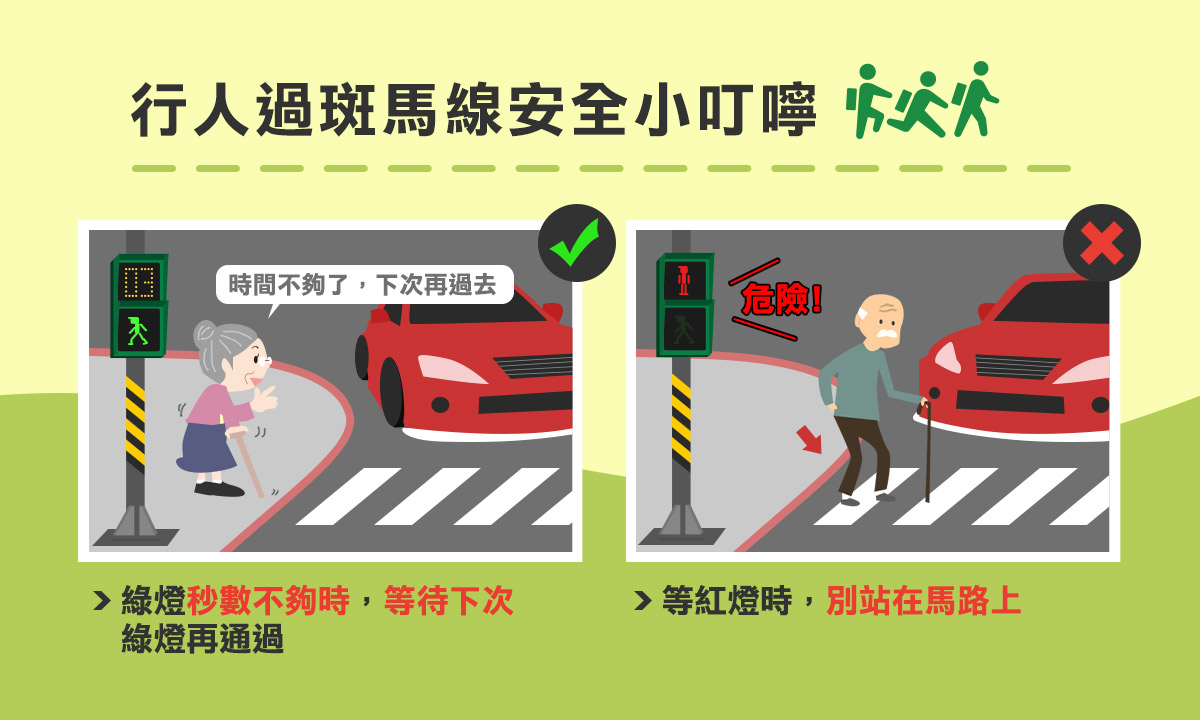 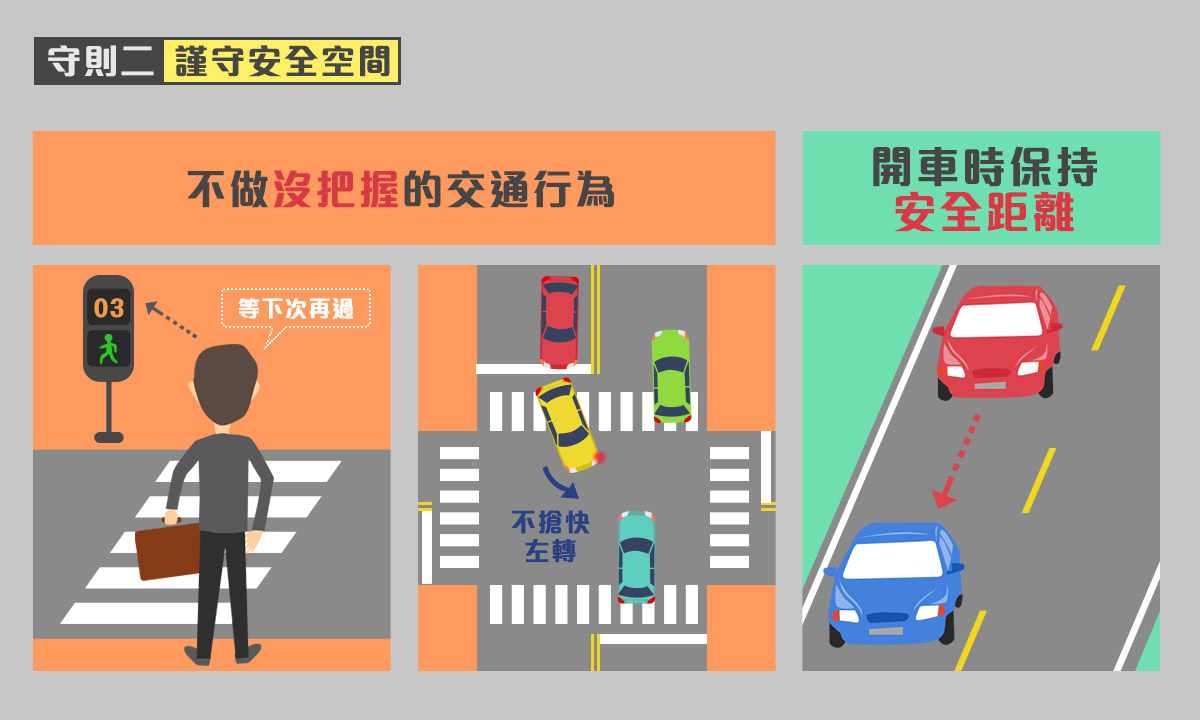 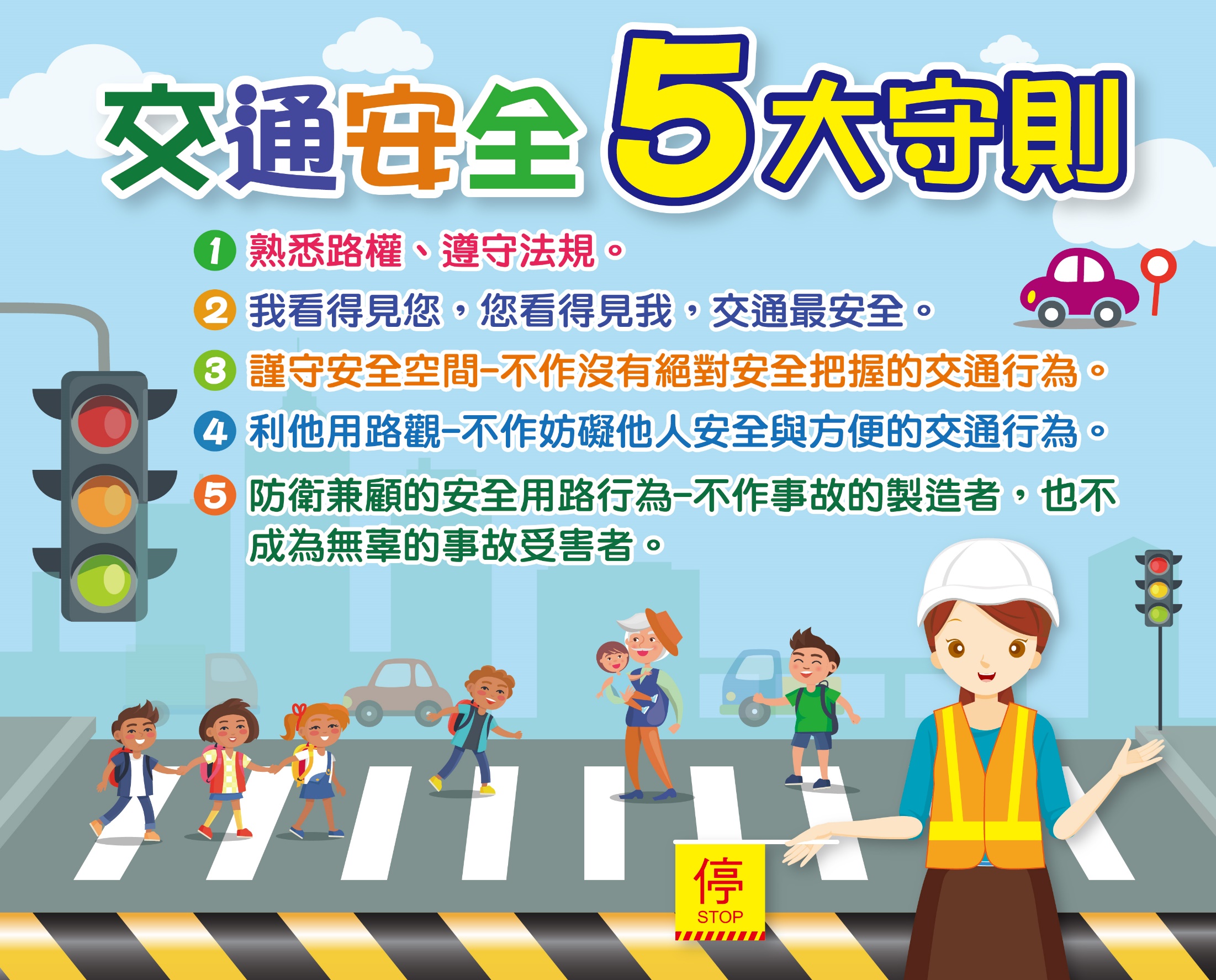 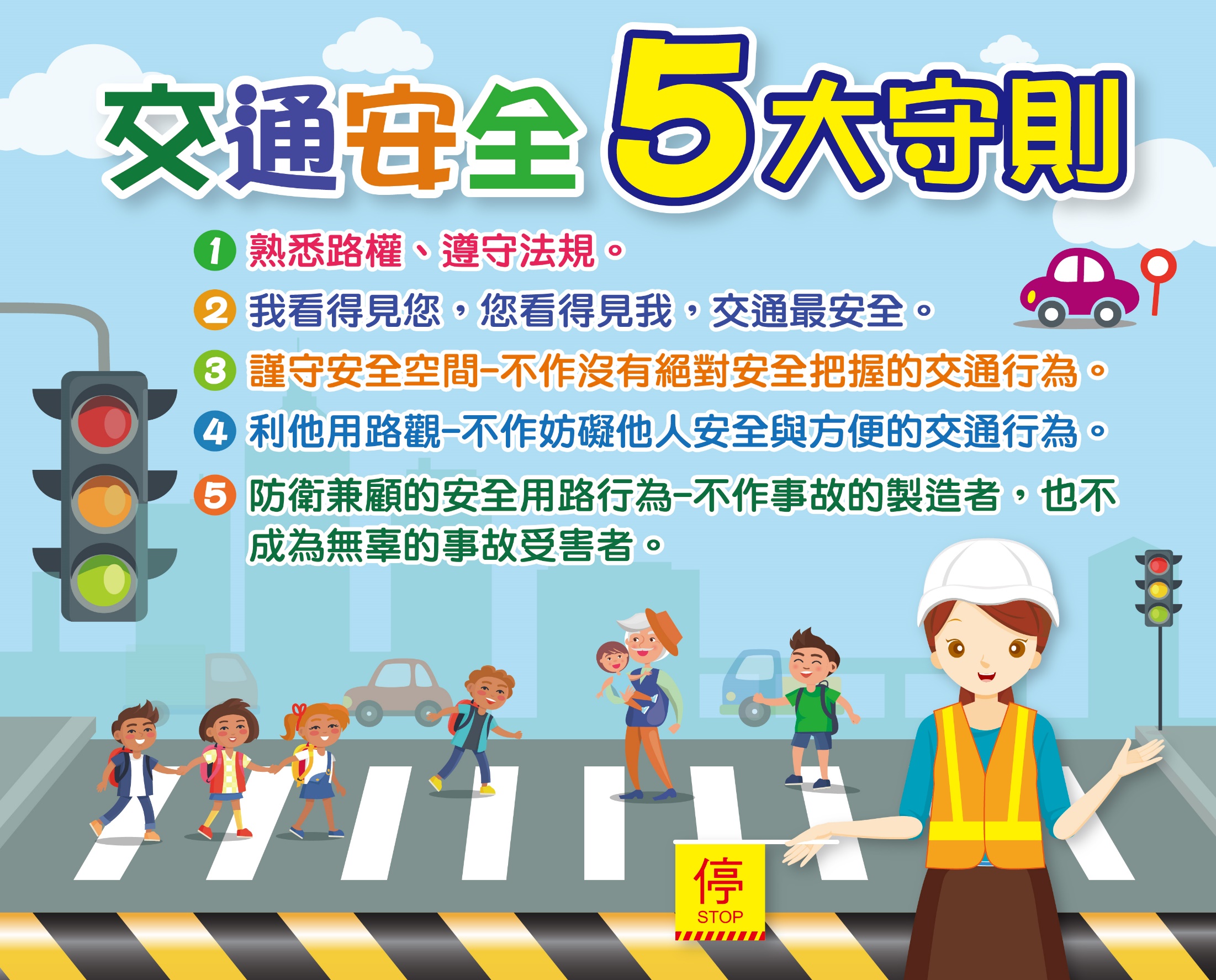 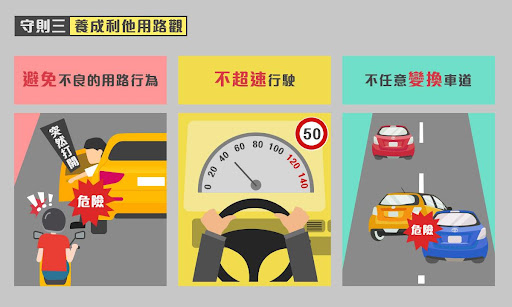 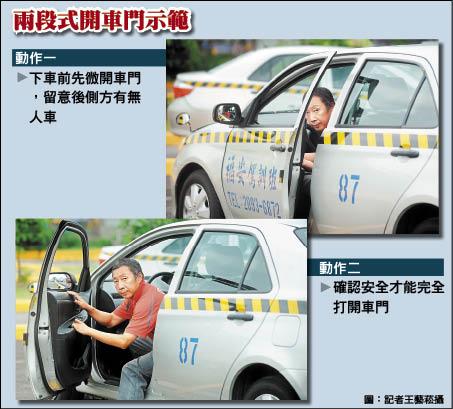 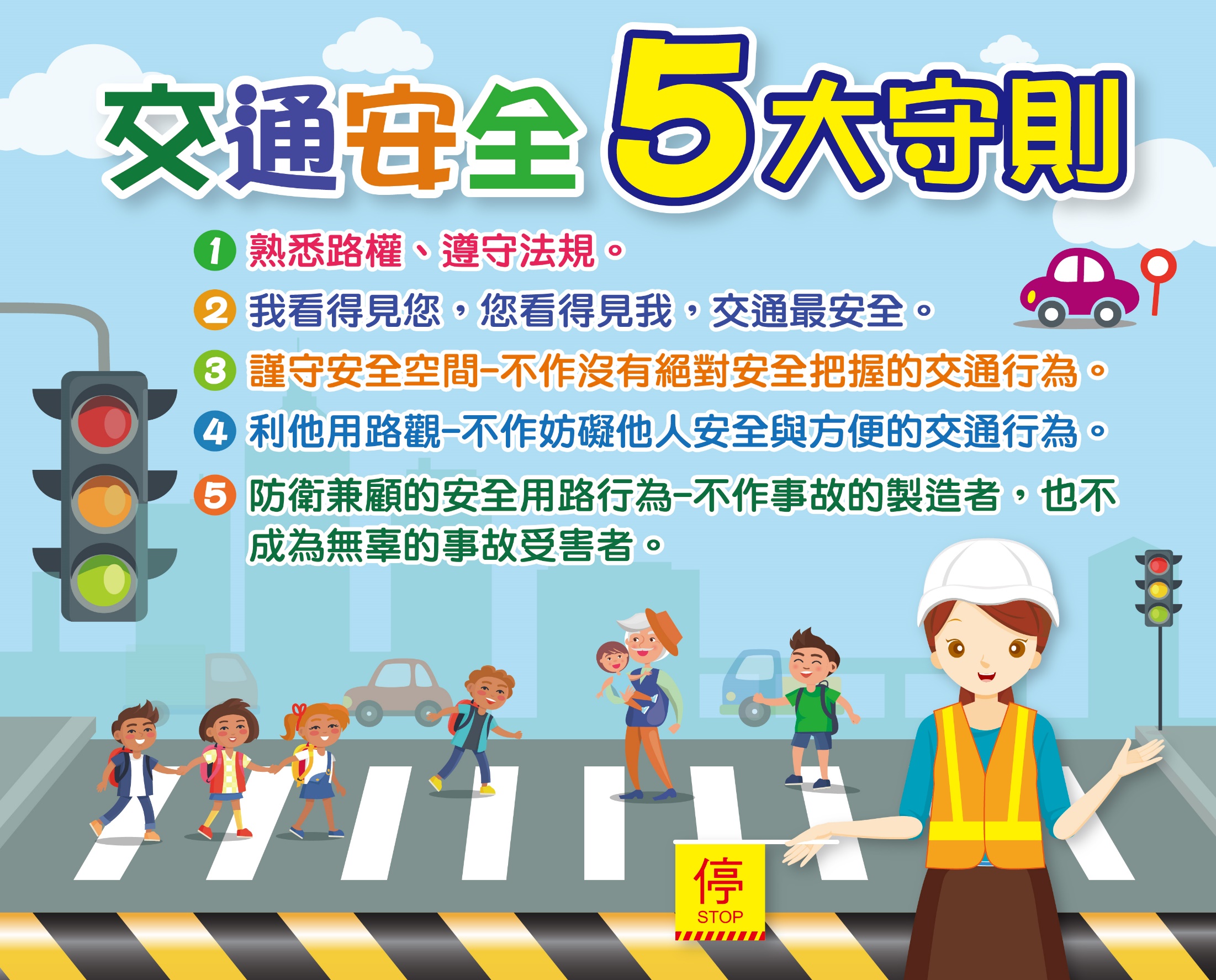 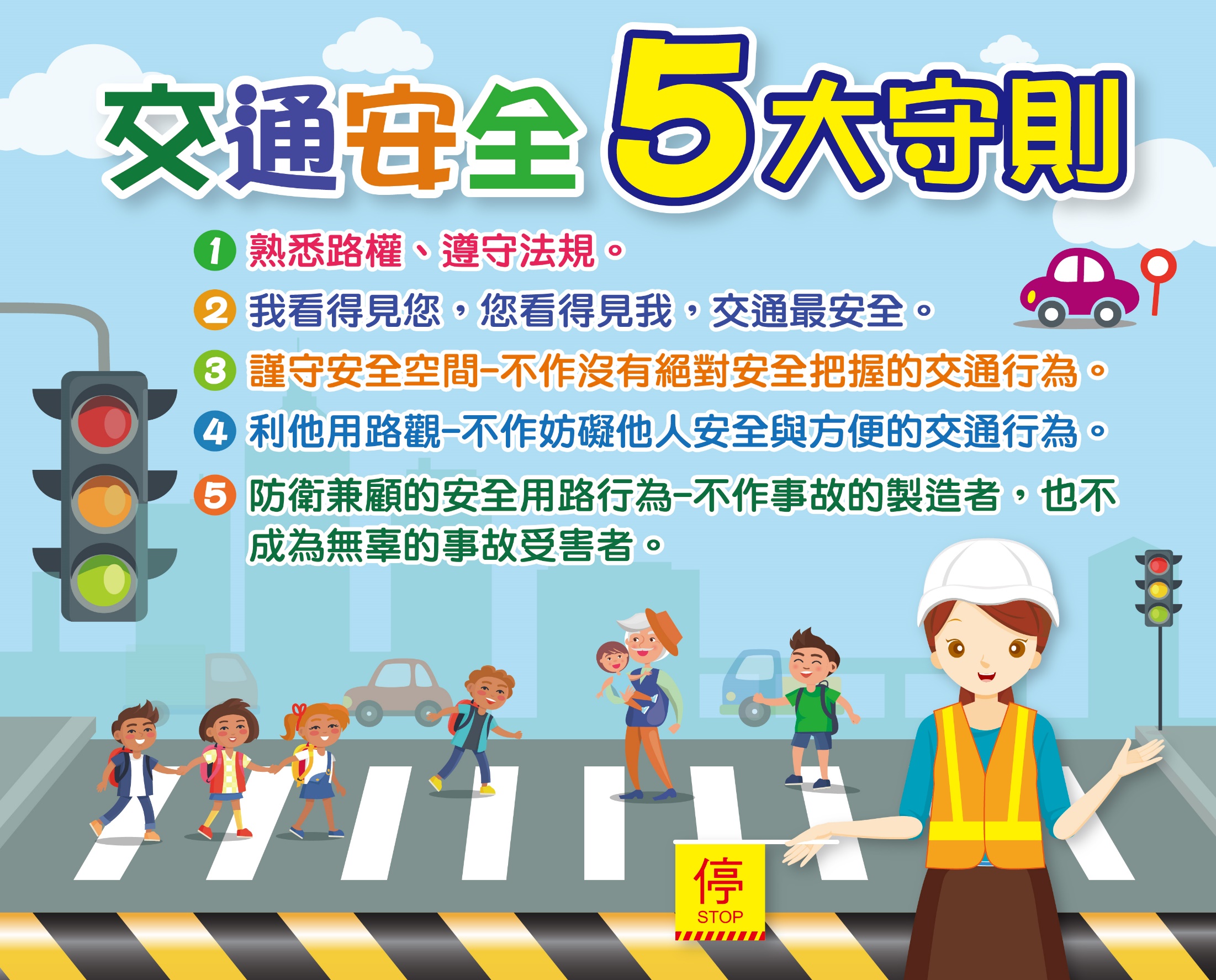 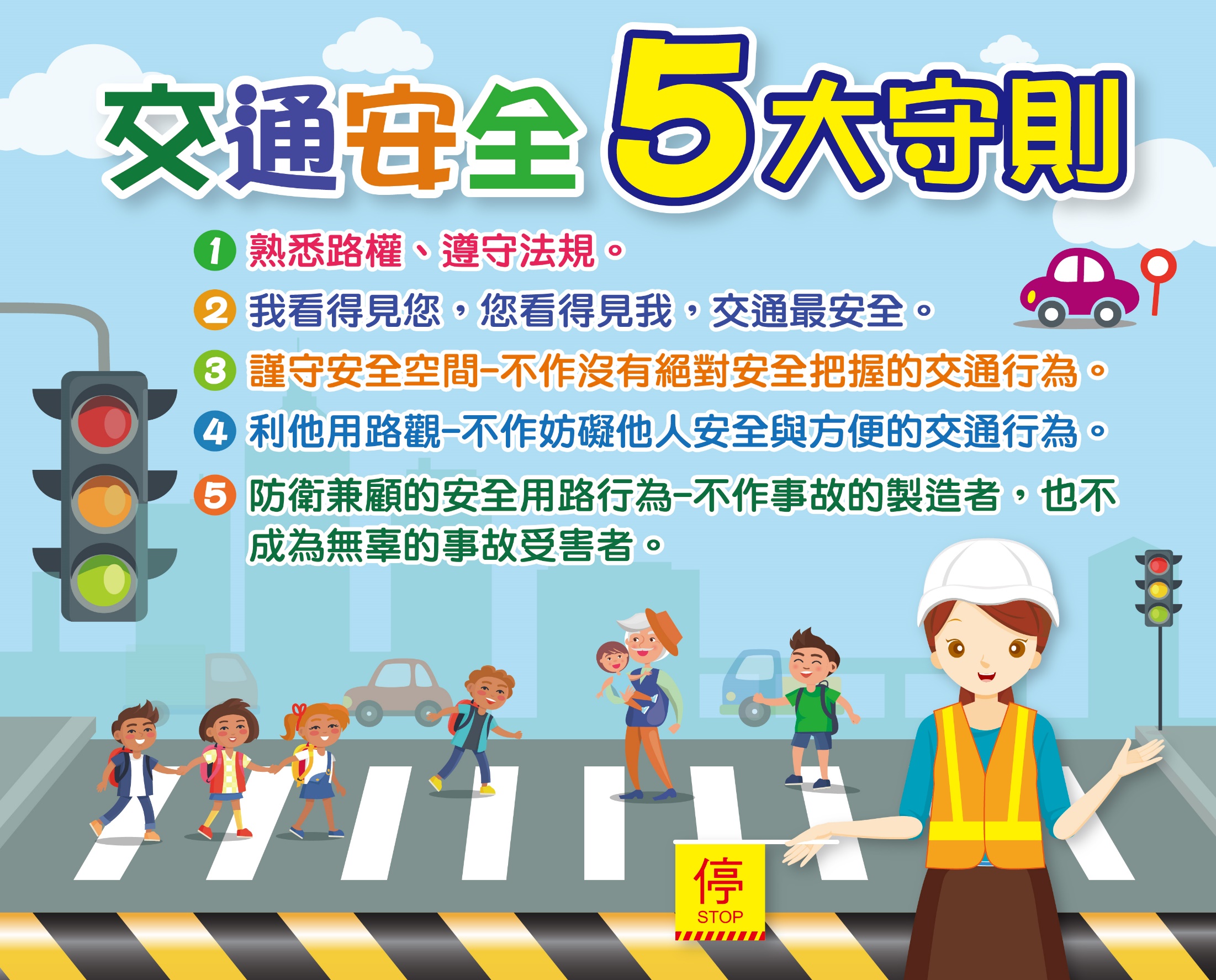 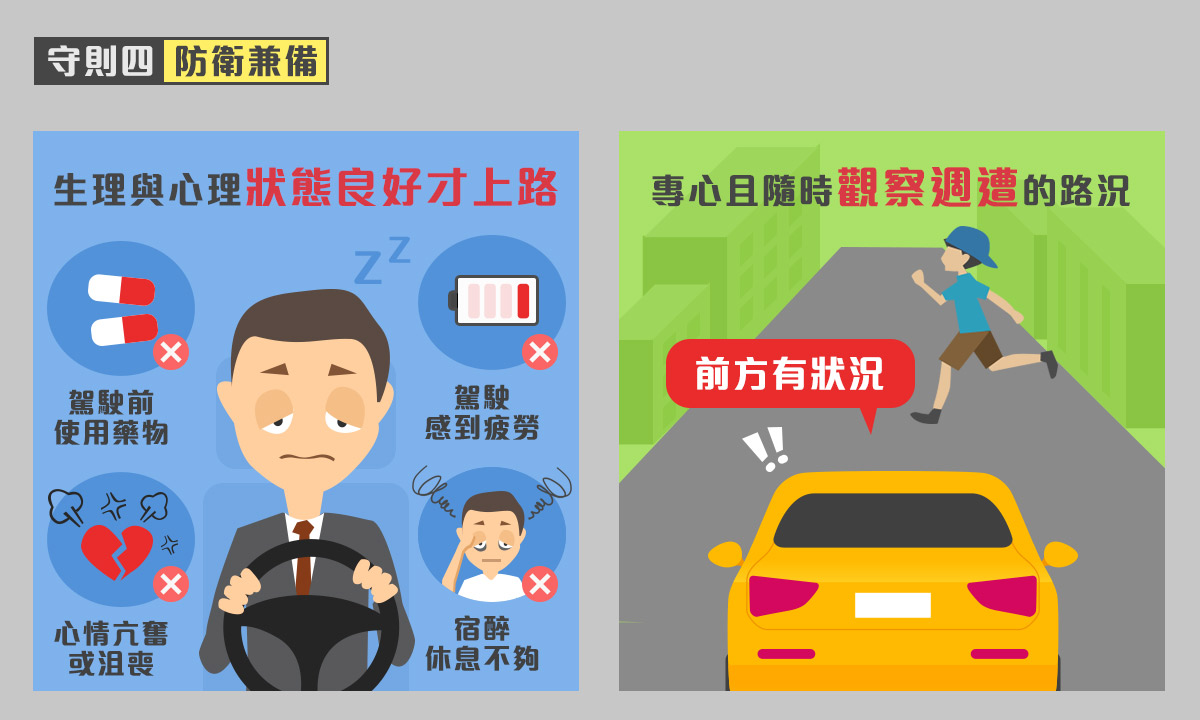 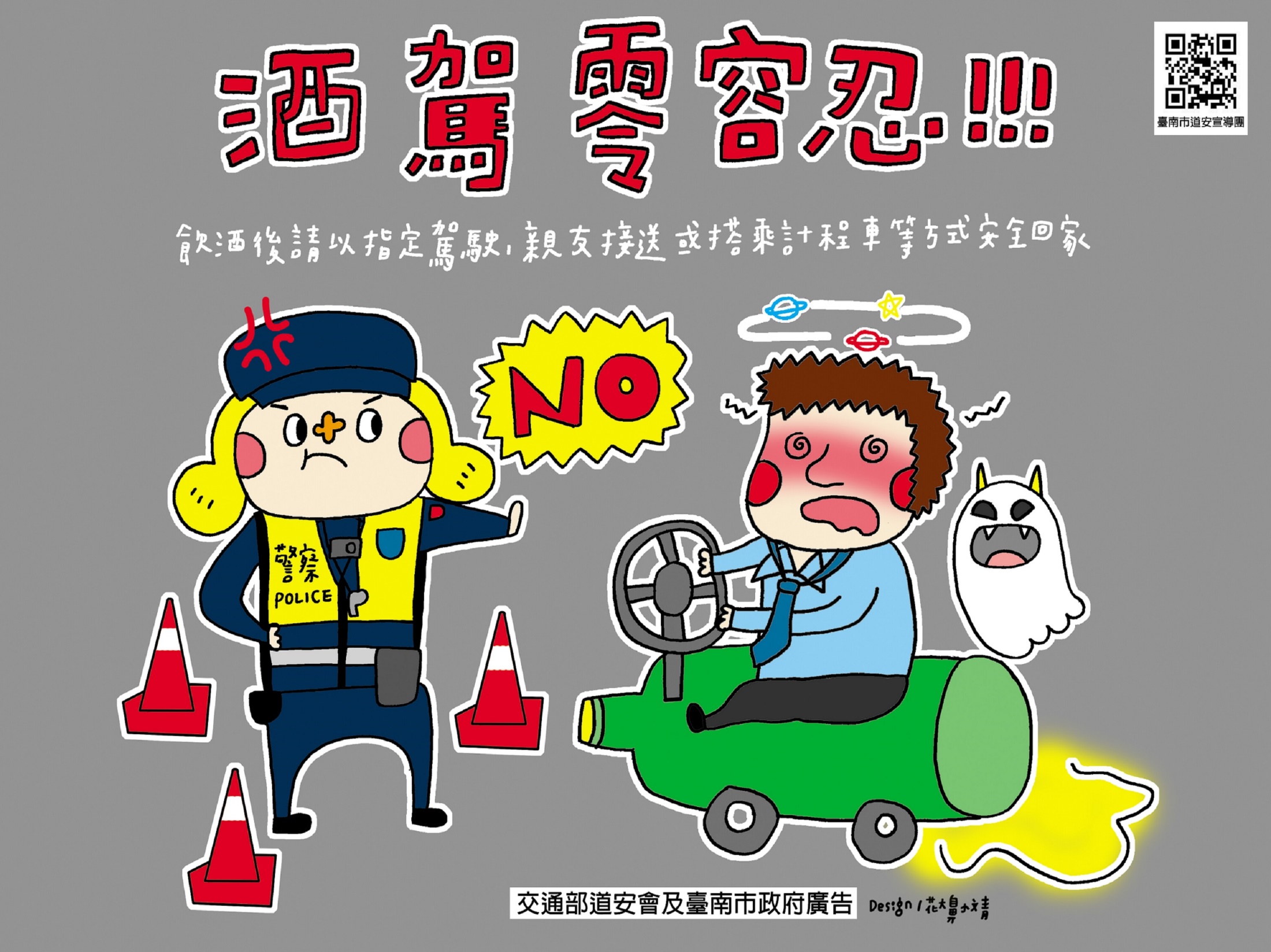 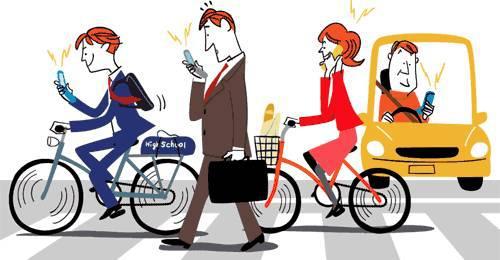 低頭族-危險多！
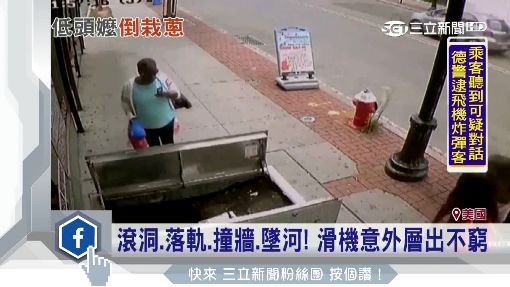 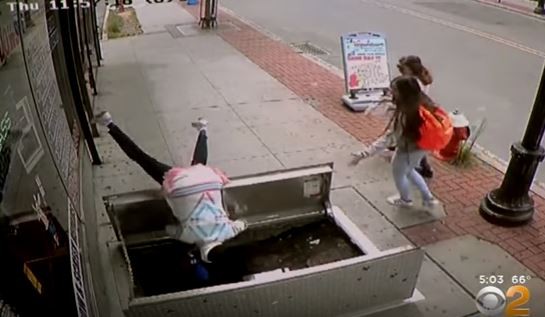 道路上不該有的行為
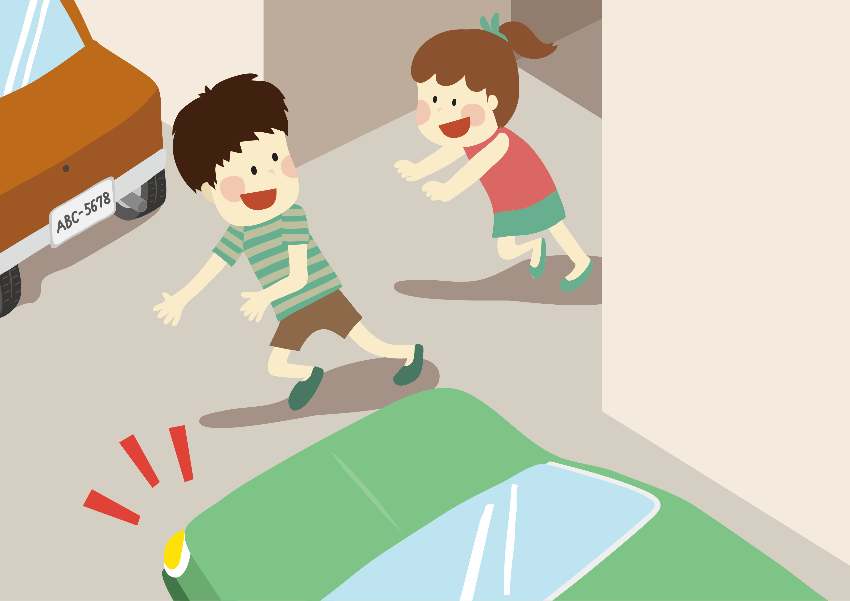 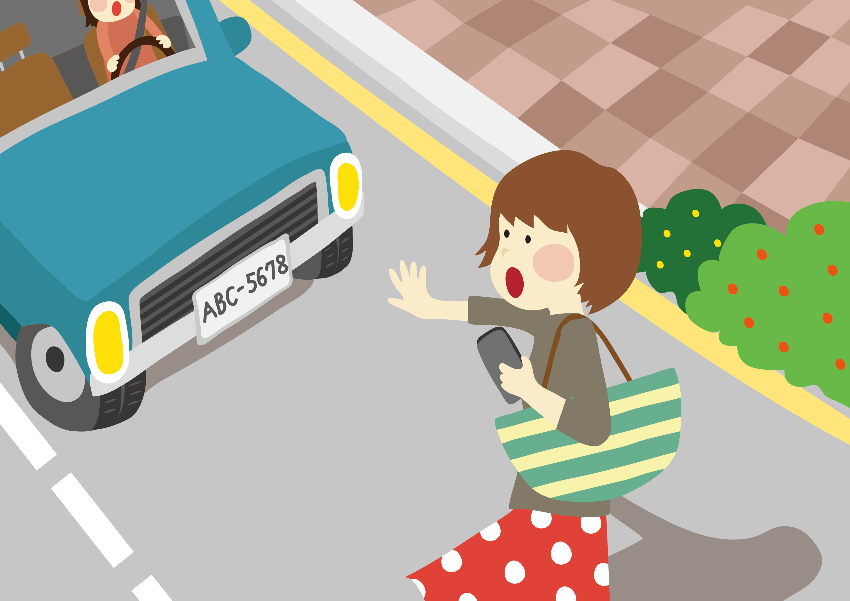 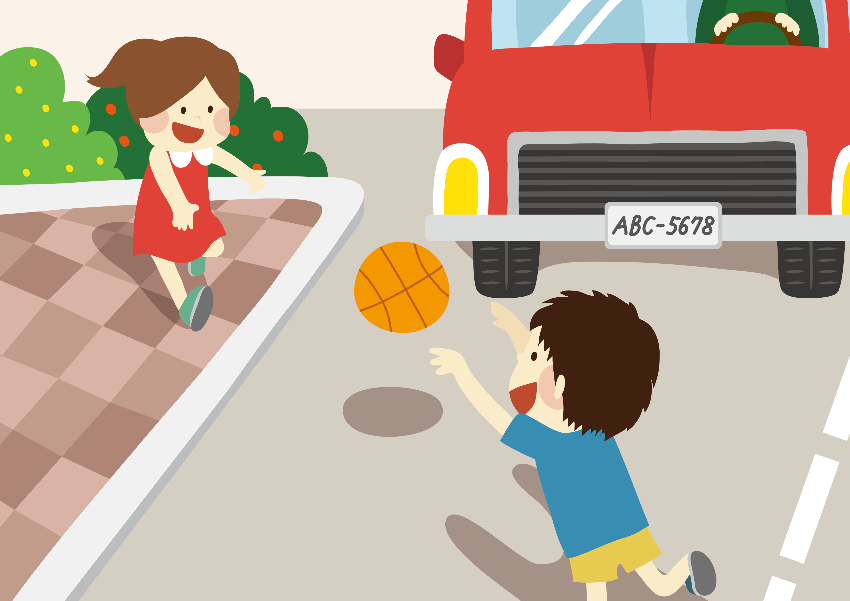 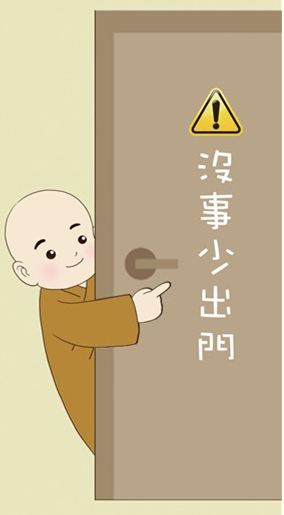 宣導結束
 感謝各位
 用心聆聽
  
  大成國中學務處
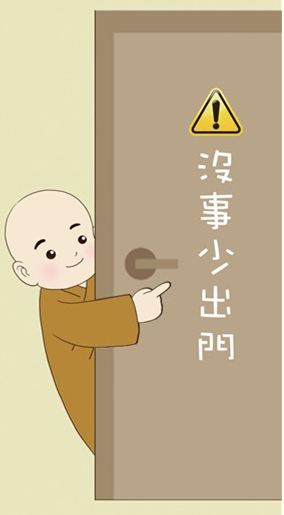 快樂出門 平安回家